1.4 Verbos regulares en el pretérito
el 17 & 18 de septiembre
Vámonos
Escribe las respuestas (the answers) en frases completas. YOUR ANSWERS SHOULD BE IN THE YO FORM!
¿Qué comiste ayer?
¿Con quién hablaste ayer?
¿Qué estudiaste ayer en clase?
Los anuncios
Duolingo → 200 puntos para el 30 de septiembre
Prueba → LUNES
Examen → el 2 de octubre
Repaso
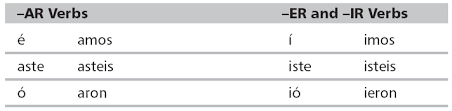 Ejemplos
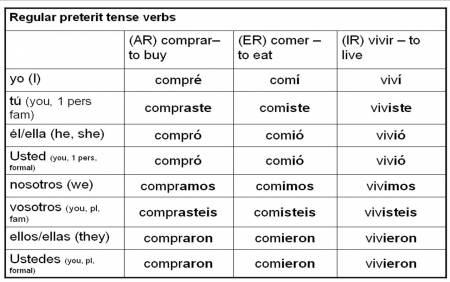 Llena los espacios
La semana pasada yo estuve muy ocupada. Mis amigas yo 1. _______ (viajar) a Chile y 2. _______ (acampar) en las montañas de Patagonia. ¡Qué divertido! Mi amiga 3. _______ (cocinar) arroz y carne y yo 4. _______ (comer) mucho. Isabel y Alberto 5. ________ (tomar) muchas fotos de la naturaleza. El agua estuvo muy fría ese día y nosotros no    6. ________ (nadar). Nosotros 7. ________ (llevar) chaquetas grandes para dormir.  Yo me 8. _______ (divertir) mucho.
Listening Comprehension
Cuando escuchas algo en la forma de YO, se necesita CAMBIAR los PRONOMBRES
El verano pasado, yo viajé a Argentina
    Ella viajó a Argentina.
Escuchar
Escucha el párrafo y contesta las preguntas en FRASES COMPLETAS. 
¿Dónde viajó Lili? 
¿Con quién viajó?
¿Antes de abordó el avión, ella _______________________________. 
¿Quién cocinaron la cena?
¿Ella disfrutó de la viaje?
Si hay tiempo …
1.Anoche yo ________ hacer mi tarea. (olvidar)
2.El bus del colegio _________ por mi a las ocho menos cuarto.  (llegar)
3.Cuando llegué al colegio, yo _________ al salón para hacer mi tarea antes que empezara la clase. (correr)
4.A la hora del almuerzo mis amigos y yo ________ hamburguesas.  (comer)
5.Yo no __________ en la clase de deportes. (participar)
6.El profesor __________ una nota a mis padres.  (escribir)
7.Finalmente yo _________ a mi casa.  (volver)
8.Mi madre me ________ por mi mochila. (preguntar)